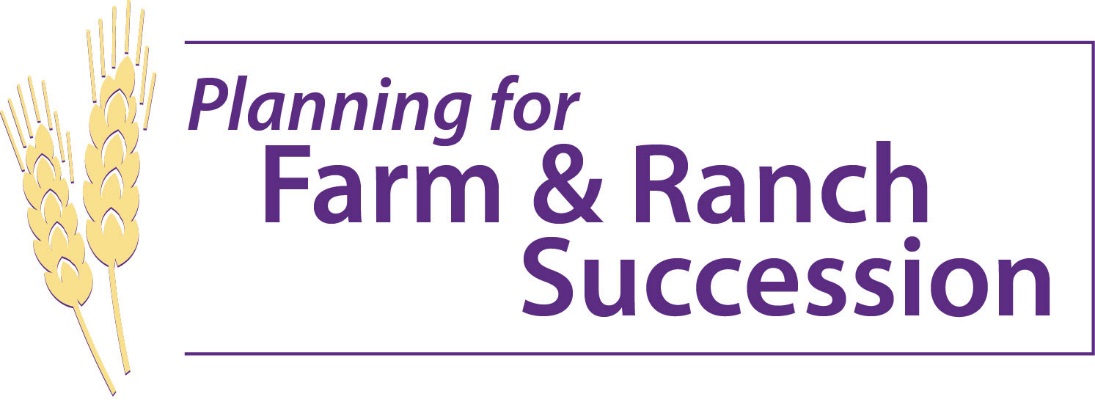 Communication & Family Dynamics
Charlie Griffin, M.S.
Charlotte Shoup Olsen, Ph.D., CFLE
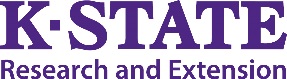 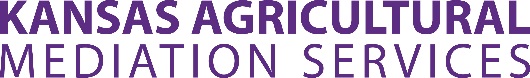 Complexity of Family Business
Return on
investment,
transfer of 
assets
Security
fun
nurturing
Family/
Personal
System
Ownership
System
Management
System
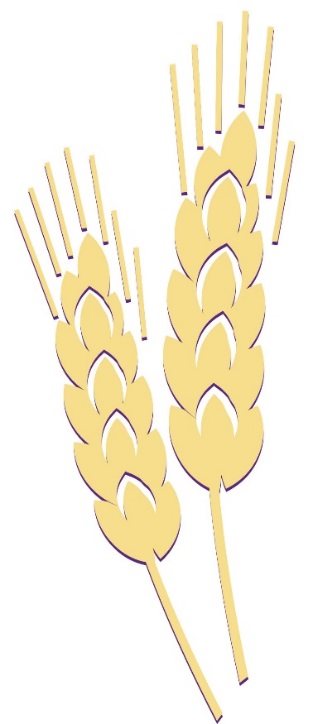 Productivity, day-to-day operations
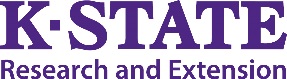 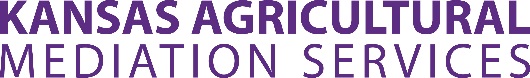 “The future of agriculture lies in the hands of young and beginning farmers.  We need to find more ways to help them take the reins of the farm business.“
 
- Canadian Agriculture Minister Gerry Ritz
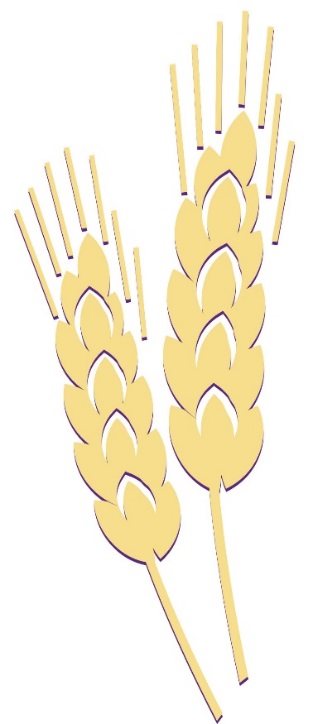 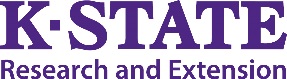 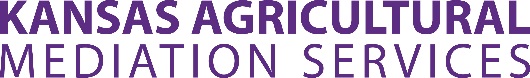 “Transitioning the older generation from the business is one of the top challenges facing North American Agriculture.”
 Dave Kohl and Alicia Morris
Virginia Cooperative Extension
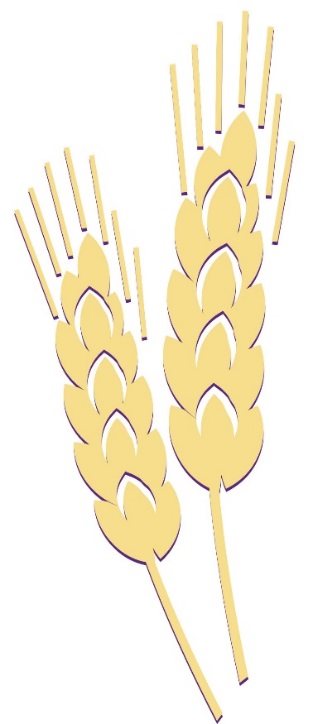 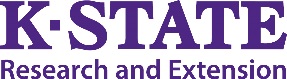 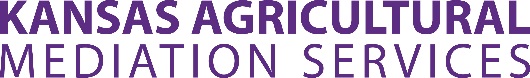 “Ranchers and farmers are telling us their weakest link is not technology nor information. Their weakest link is human relationship management.”
		-Robert Fetsch, Colorado State 		University Cooperative Extension
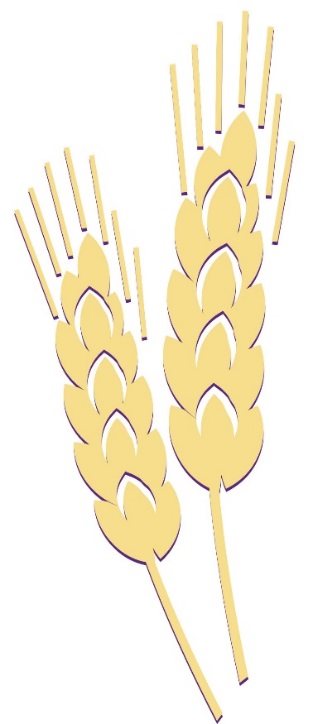 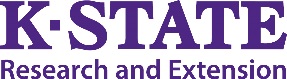 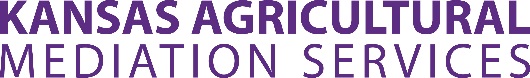 5 Areas of Risk that Threaten Family Farms
Financial
Legal
Marketing
Production
Human Resources
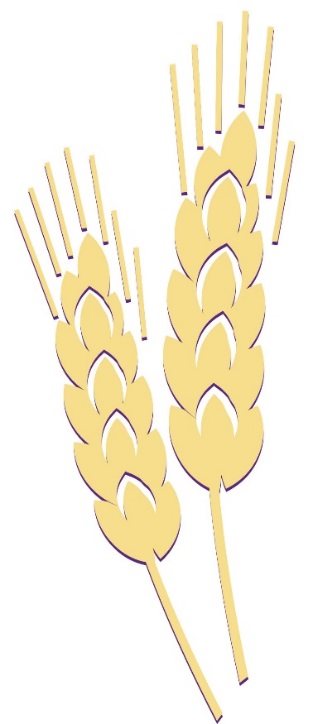 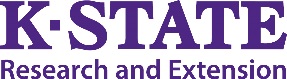 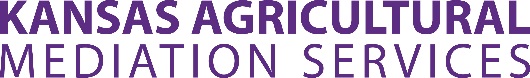 Challenges to Family Businesses
The separation of authority from ownership and management.
Issues of unfairness in the successor generation.
Absence of a shared sense of purpose.
Communication problems.
Lack of formal structures and processes that manage decision-making.
Neglect of individual, family and organizational development (Aspen Family Business Group, 2004).
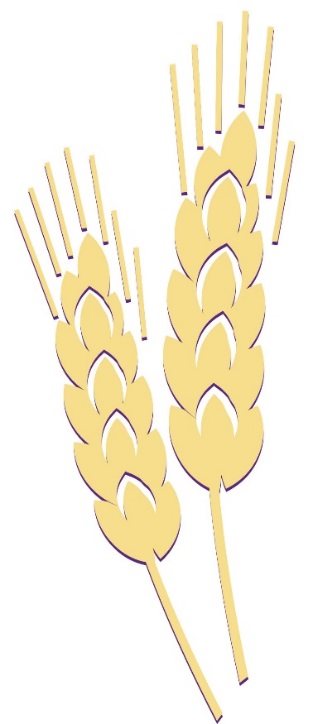 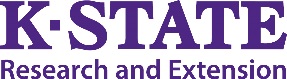 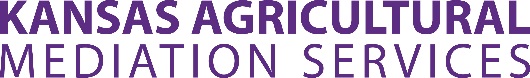 Common Sources of Farm Family Conflict
Control
Transfer of property/ownership
Division of income…fairness?
Obligations, debts, and risks 
In-law relations and competing loyalties
Coping differences
Decision making
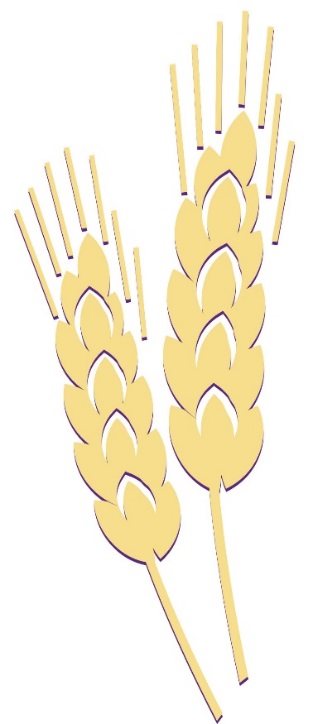 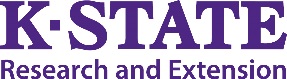 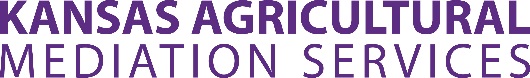 Farm Transition Planning
Much more than estate planning!
Weaving of Family Life Cycle with          Business Life Cycle
Combines: 	- Career Development Plan
	- Professional Development
	- Retirement Plan
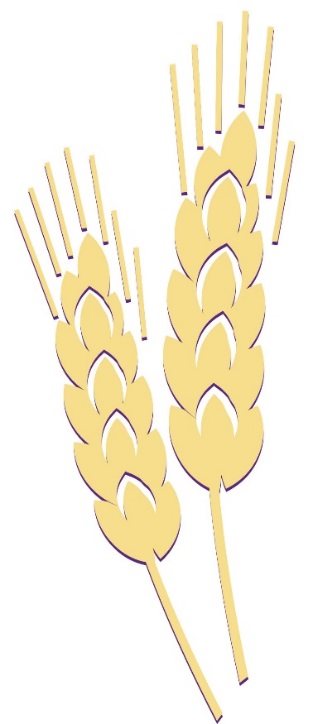 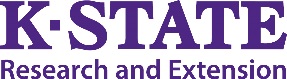 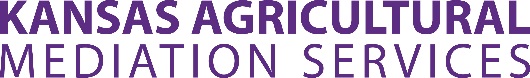 Economic Considerations
Profitability
Pointless to talk about transferring a systematically unprofitable farm or ranch
Feasibility
Can we make the payments on proposed expansion plans?
Size
Is the business large enough to accomplish goals?
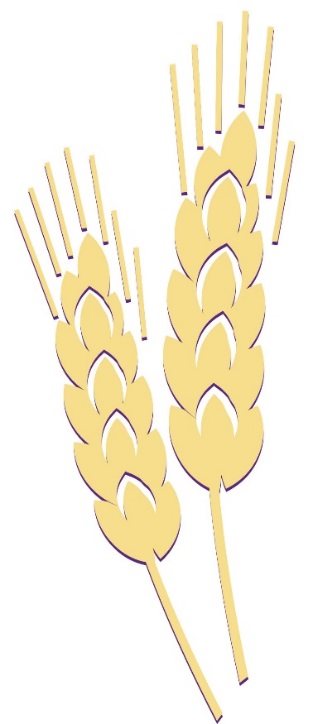 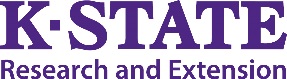 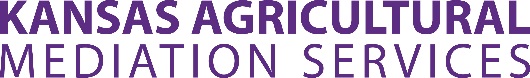 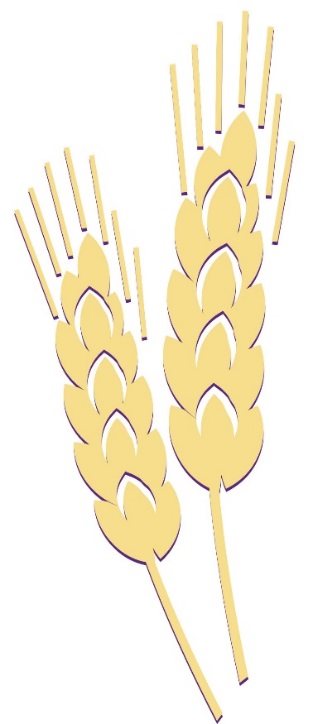 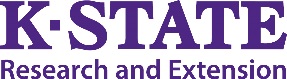 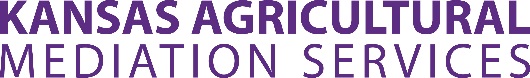 The Important Point…
These decisions are not independent.  

All decisions regarding the “structure” of the business need to be made simultaneously, and at the early stages of the planning process….and perhaps again at major transition points.
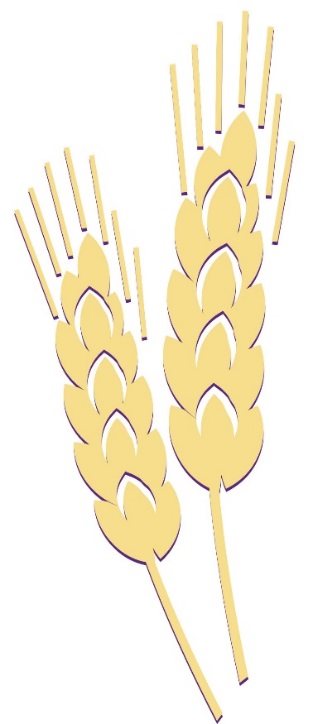 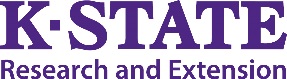 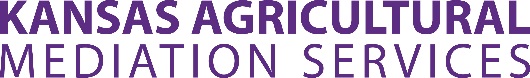 Getting What You Want From Your Family Farm Life
What is most important about having a farm?
What do you value about family life?
What issues do you have with other family members? What conflicts are unresolved?
What do you want to be different in your relations with other family members?
What do you want to stand for and preserve as a 	family?
What issues does the farm business need to address in the next ten years that will significantly impact the family and me?
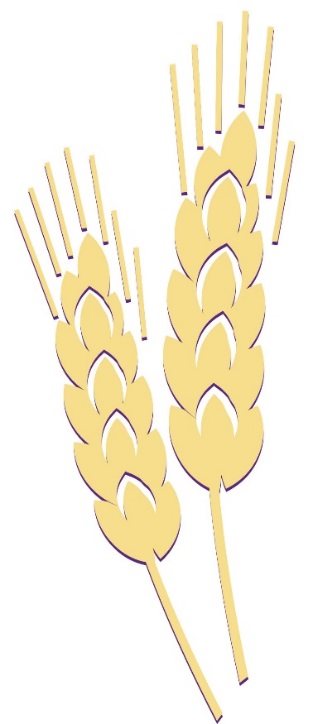 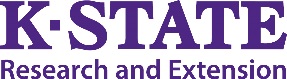 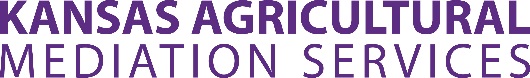 What’s Your Role in the Farm?
Board of Directors?
Vice President – Upper Level Management?
Division Director?
Labor?   Hourly?  Salaried?  Don’t know?
Investor / Stockholder? (Heir?)
How are each of these positions affected by off farm work?Learn to stay in your lane!
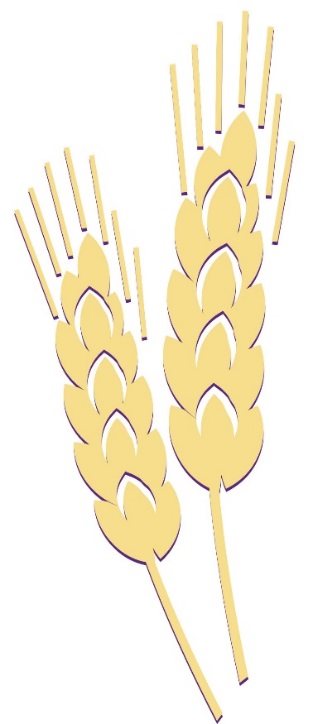 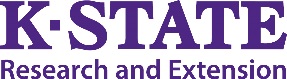 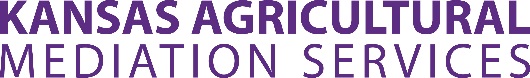 Management Principles for a Family Business
Shared values
Shared power
Shared expectations
Shared activities for maintaining relationships
Traditions
Willingness to learn and grow

Genuine caring and support each other
Mutual respect
Privacy and well-defined interpersonal boundaries
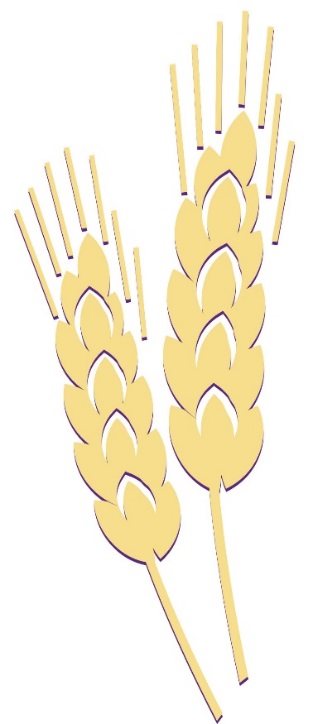 - Dennis Jaffe, “Working With The Ones You Love”
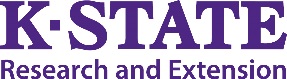 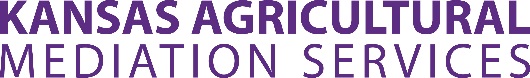 More About General Communication
How do I get someone to communicate differently?

The only thing you can change is how YOU communicate
How YOU listen
How YOU act
How YOU react
How YOU interact
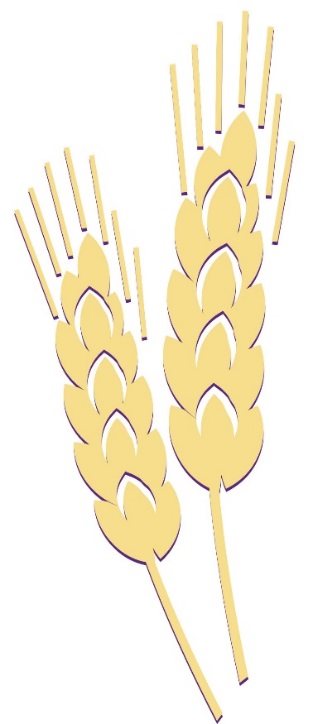 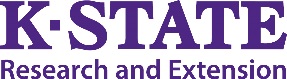 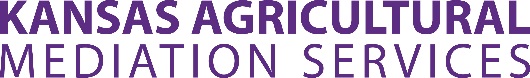 The Big R
RESPECT
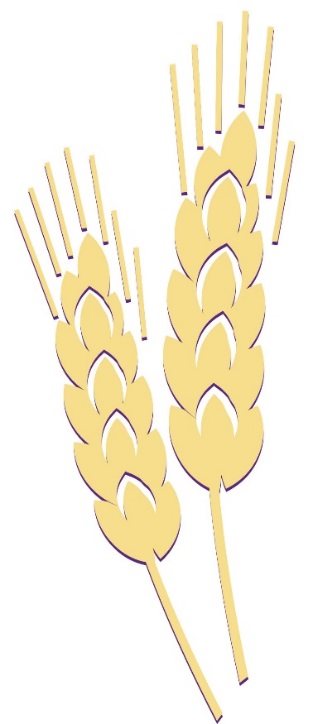 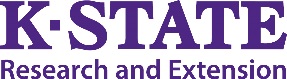 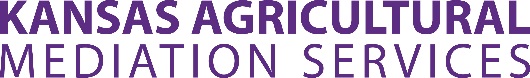 “Words don’t just come out of our mouths and disappear. Rather, they’re a very important means of connecting and have lasting effects and consequences. We need to be mindful of how we speak.”
				-Author Unknown
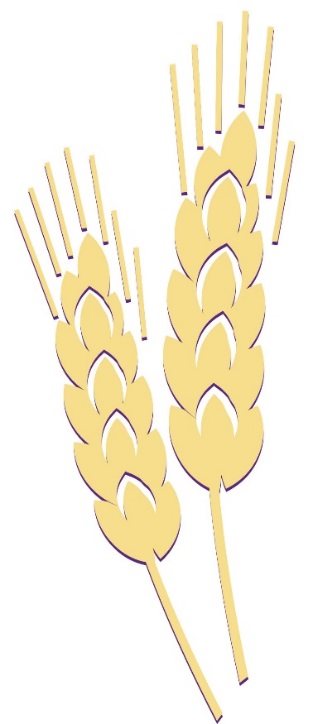 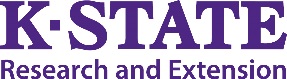 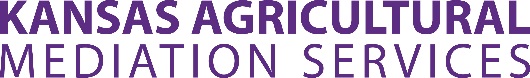 BUT, how you say it counts more than WHAT you say!
7% WORDS
38% TONE OF VOICE
55% BODY LANGUAGE
100% TOTAL MESSAGE
WHAT
HOW
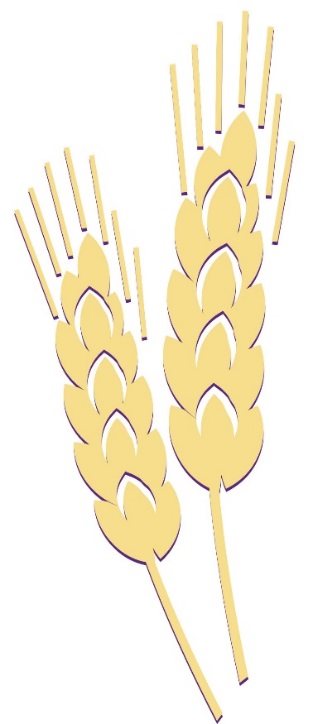 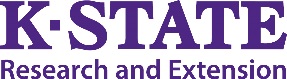 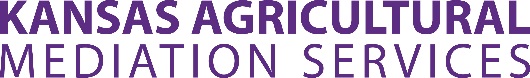 Thinking Critically About Our Nonverbal Messages
Analyze your own nonverbal behavior.
Observe. Observe. Observe.
Resist temptation to draw conclusions from nonverbal behaviors.
Connect and relate.
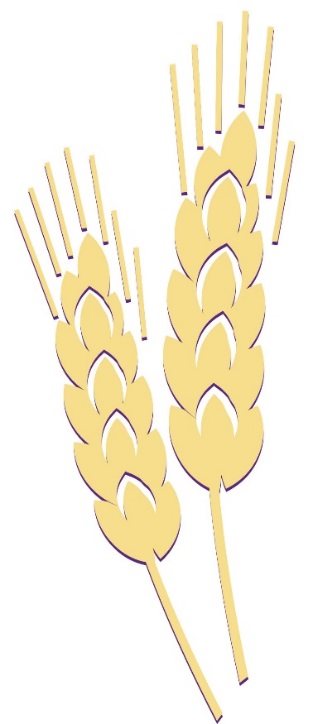 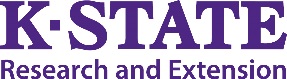 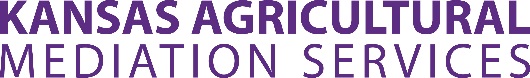 How to Become a More Effective Listener
Always show respect for the speaker.
Know when to be a passive listener.
Know when to be an active listener.
Paraphrase the speaker’s meaning.
Express understanding of speaker’s feelings.
Ask questions.
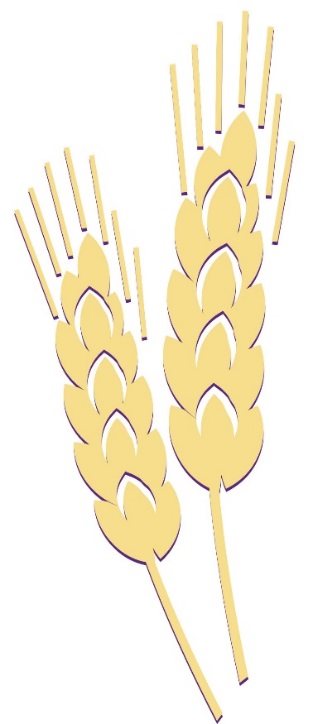 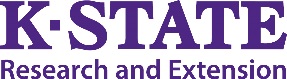 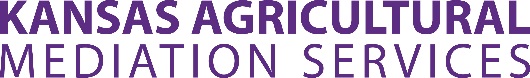 Three Ways to Respond to Bids for Communication
Turning—toward responses.
Turning—away responses.
Turning—against responses.
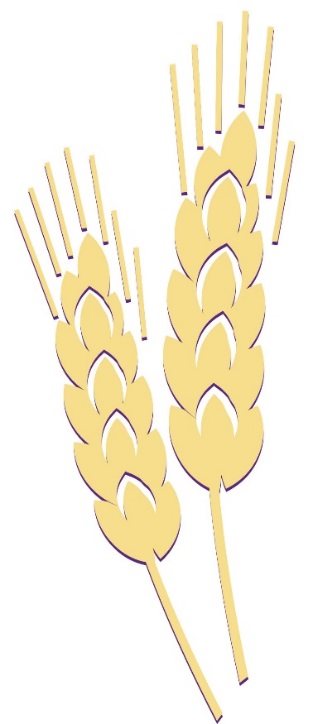 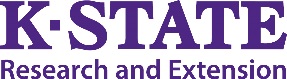 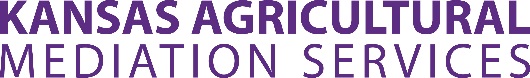 YOU
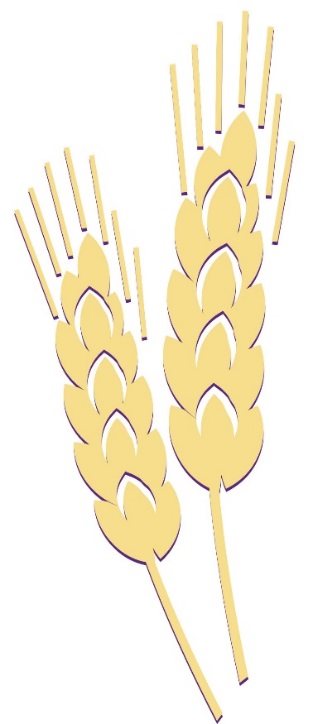 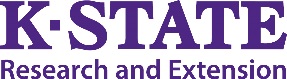 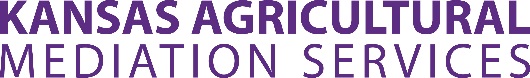 One More Thing…
Remember to enjoy each other and to regularly show appreciation to each other (in the way the other person likes)!!
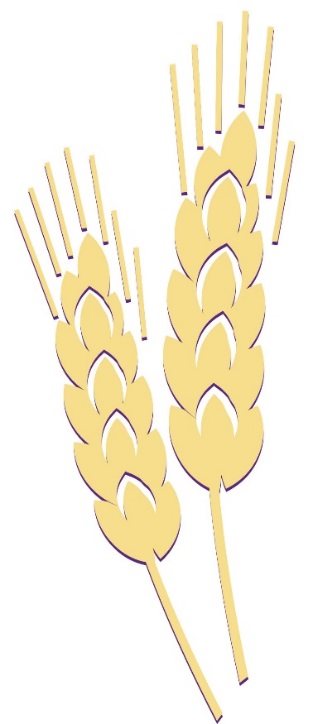 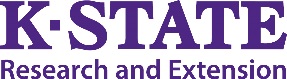 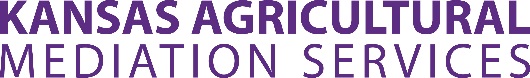 And Another Last Thing!
Two Surprisingly Simple Truths for Married Couples

Happily married couples behave like good friends.
Happily married couples handle their conflicts in gentle, positive ways.
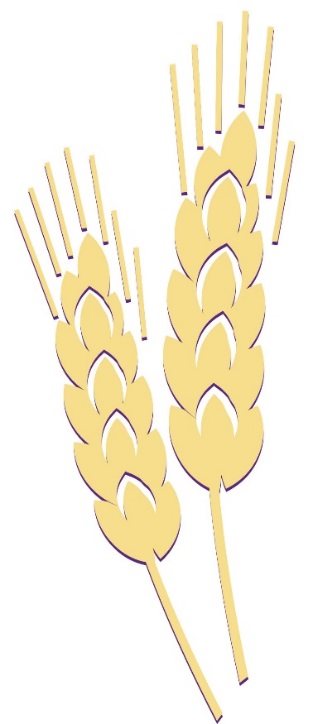 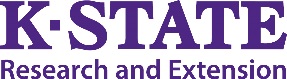 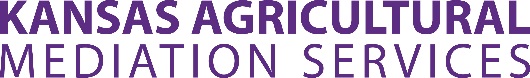 CONTACT  INFORMATION
Charlie Griffin, M.S., Research Assistant Professor
School of Family Studies and Human Services
Programs for Workplace Solutions, A211 Edwards Hall
Phone:  785-532-2025
Email:  cgriffin@k-state.edu
Charlotte Shoup Olsen, Ph.D., CFLE
Family Systems Specialist, K-State Research & Extension
Family Studies & Human Service
Phone:  785-532-5773
Email: colsen@k-state.edu
Kansas State University
Manhattan, KS 66506
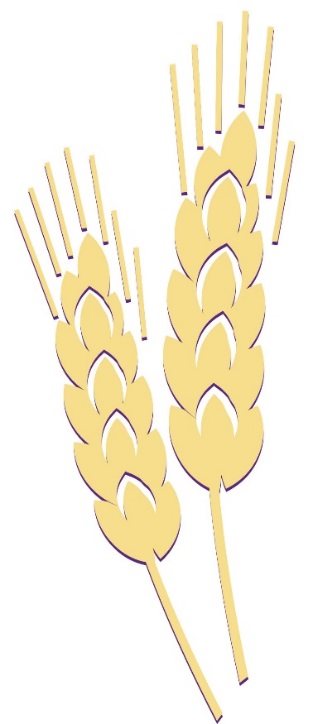 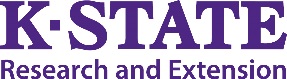 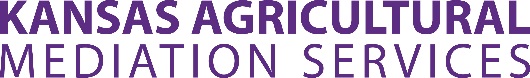